第２回幹事会
福島地協
地協からの要請について
2016年12月16日（金）ラコパふくしま
Part-1 介護を考える
最後は神仏頼み
１．現役世代の生活習慣
会津ころり三観音めぐり
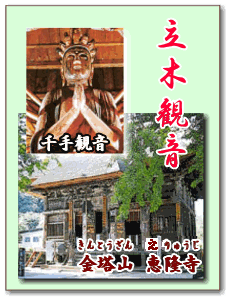 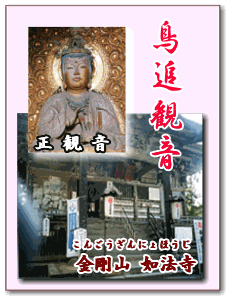 ２．資金面で備える
平均
91万円
①介護が発生した場合の一時費用
自宅の増改築や介護用品の購入など
平均
530万円
②介護にかかる月額費用
平均
439万円
介護ヘルパー費用や用品購入など
7.7万円×57ヵ月＝439万円
　　　　※平均の介護月数
資料出所：介護保険の教科書
３．準備をする
親としっかり話をしましょう。
介護の知識を持ちましょう。
介護保険を使ったサービスを知りましょう。
仕事と介護の両立支援セミナーの開催を予定
Part-２ もう一つの春闘
➡支出を減らす取り組み
➡将来に備える取り組み
組合員の生活保障設計運動は
春闘の取り組みと同格
地協 目標値の設定
加入率は組織と組合員の信頼のバロメータ
戦略・戦術をもった推進
ミドリ電機製造労組の例
男性主体の職場→ＤＭによる家庭への周知
組合員に喜んでもらえる取り組みです。加盟組合の積極的な取り組みをお願いします。
おわり